МКОУ Бетлицкая СОШ.
Подведение итогов годовой работы юнармейского отряда «Факел».
Посвящение в юнармейцы считать открытым!
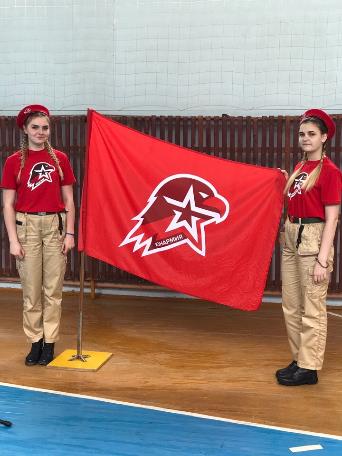 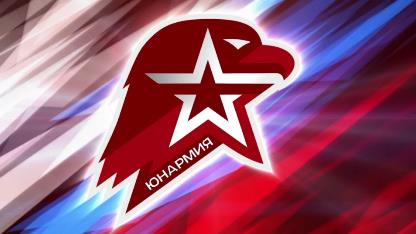 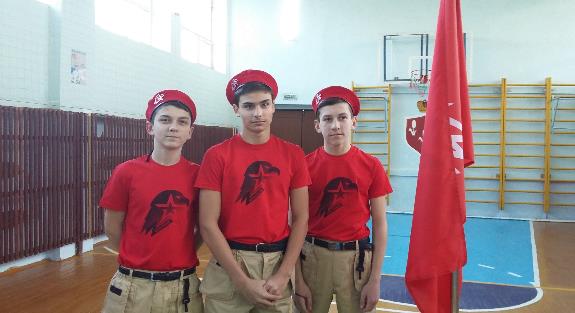 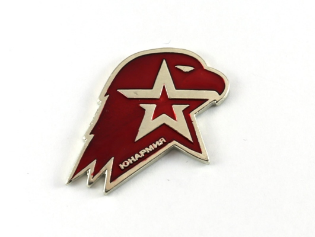 Мероприятие на Безымянной Высоте
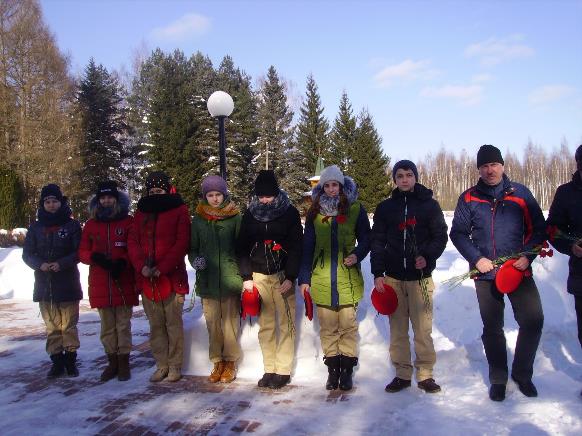 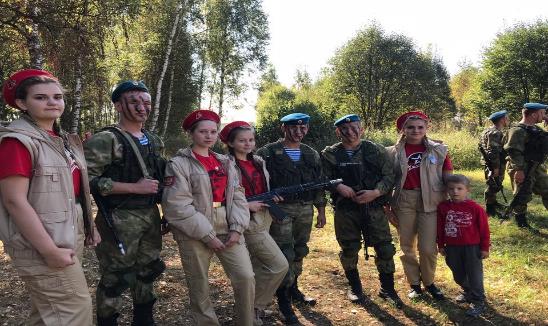 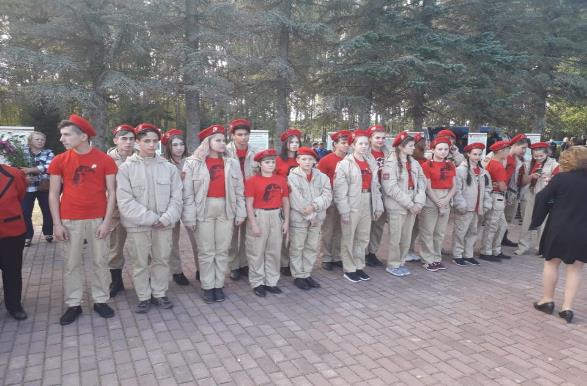 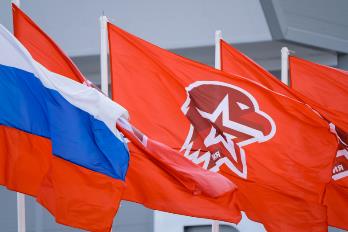 Возложение.
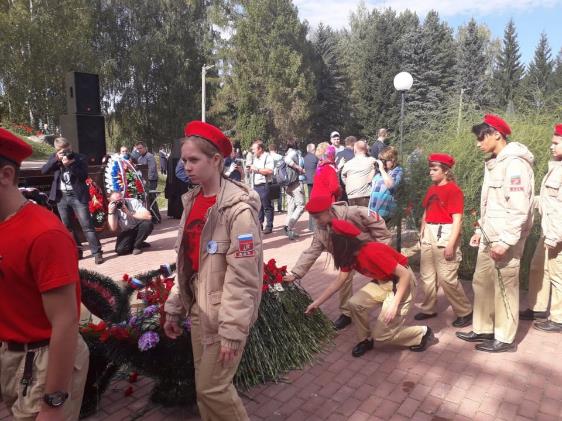 Свеча Памяти!
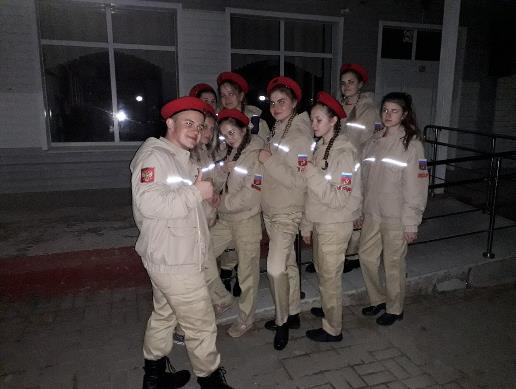 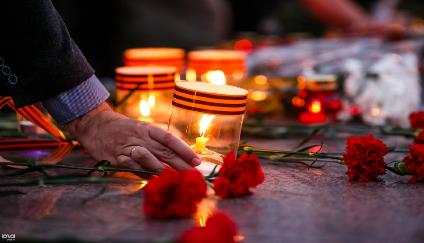 Классный час, посвященный 23 февраля.
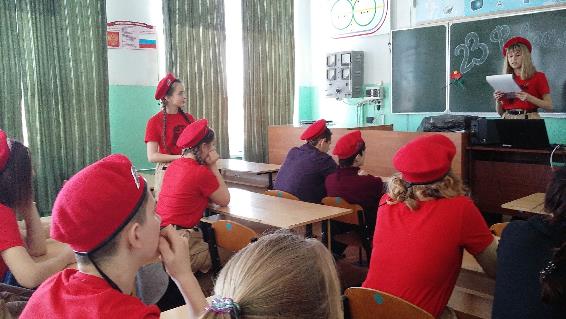 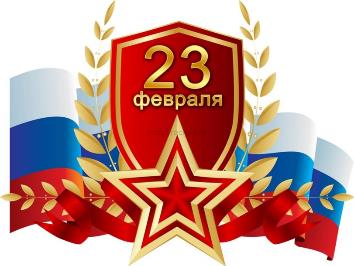 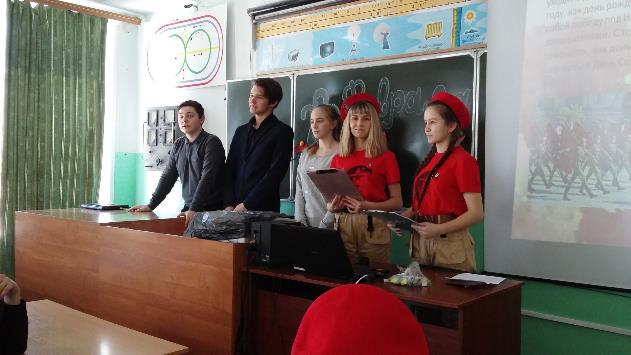 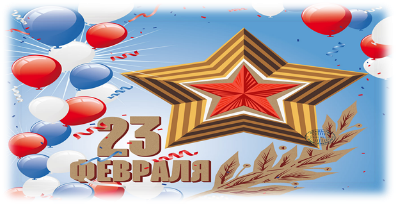 Встреча юнармейцев с поисковиками.
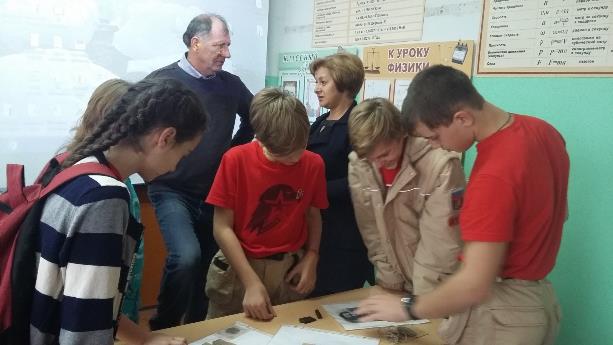 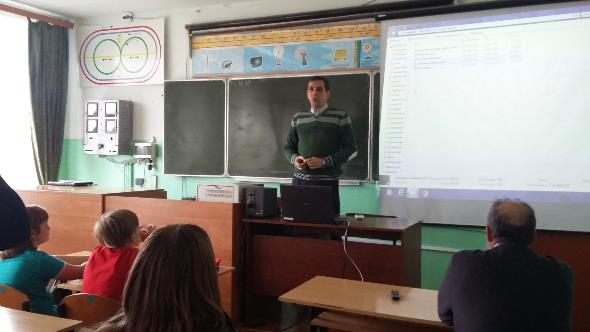 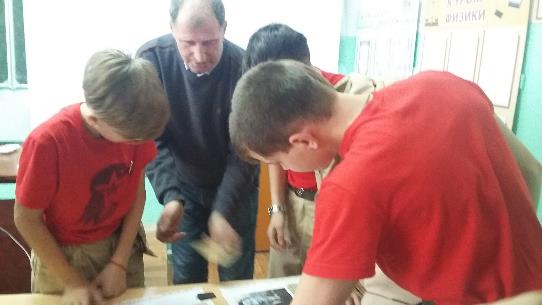 19 октября 2018 г. в МКОУ Бетлицкая СОШ состоялась встреча юнармейского отряда «Факел» МР «Куйбышевский район» с капитаном В/Ч 33310 Асеевым Е.Е.
     Молодой человек рассказал ребятам о том, как надо готовить себя к воинской службе, как с малых лет заботиться о своём здоровье. Девиз лётчиков: «Честь и Родина – превыше всего!». Поведал о первом вылете без сопровождения  инструктора и о других боевых вылетах.
     Встреча проходила в дружеской обстановке. Юнармейцы внимательно слушали и задавали вопросы. Авторитет Российской армии сегодня растёт, поэтому многие молодые люди мечтают связать свою судьбу со службой в армии, выполнять свой патриотический долг перед Отечеством.
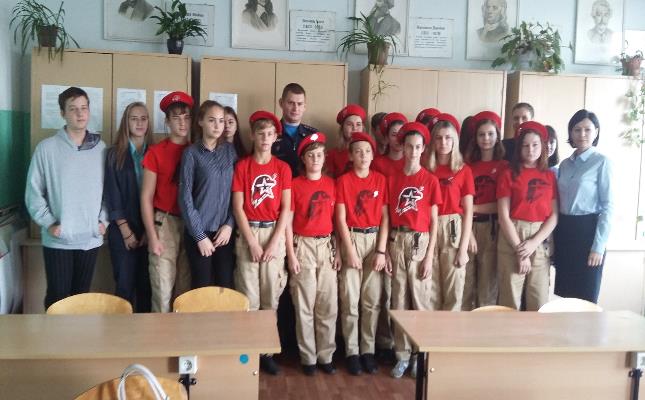 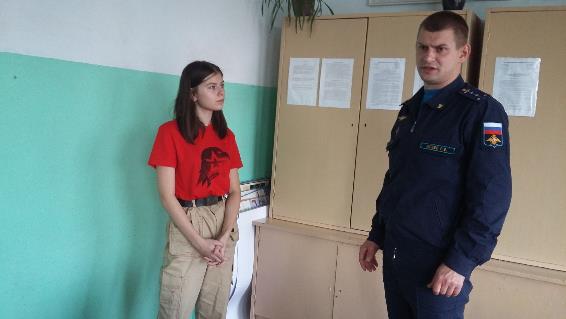 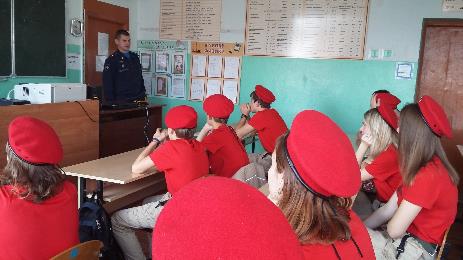 Бессмертный полк.
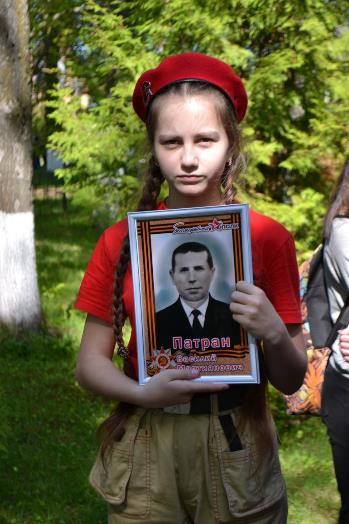 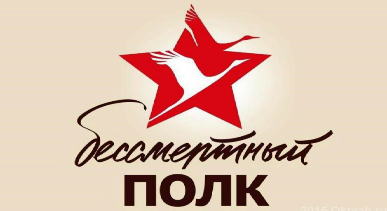 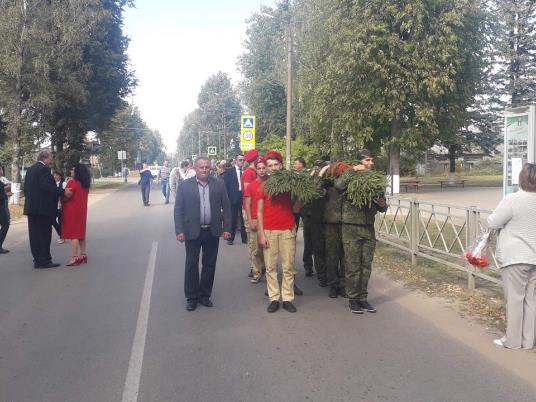 Военизированная полоса препятствий г.Калуга.
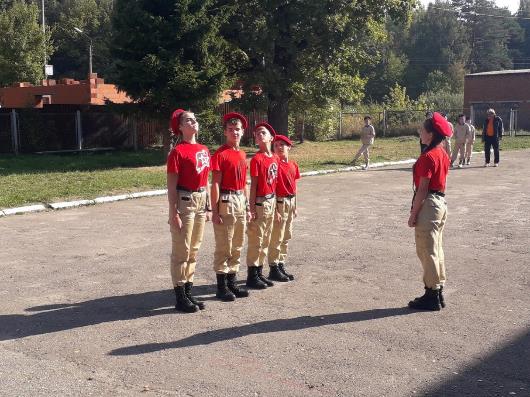 Медицинская подготовка.
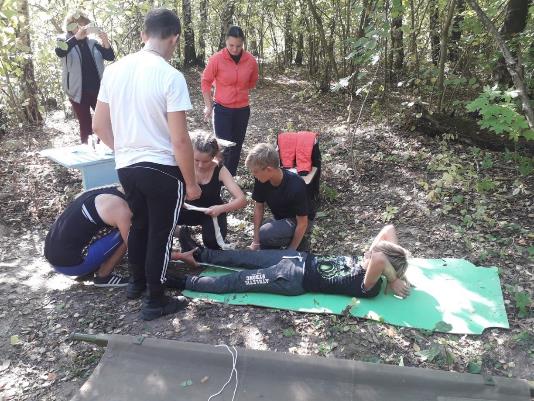 Разборка автомата и переправа                           на другой берег.
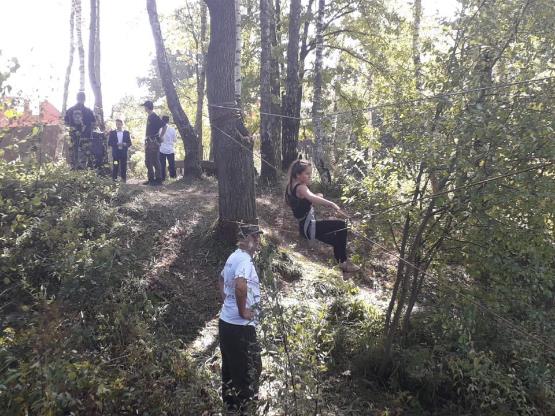 Историческая викторина.
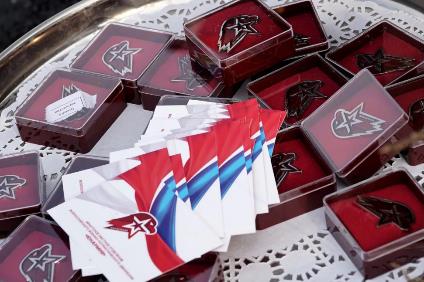 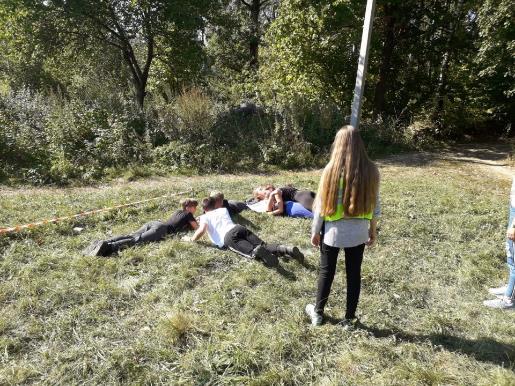 Конкурс «Стенгазета»
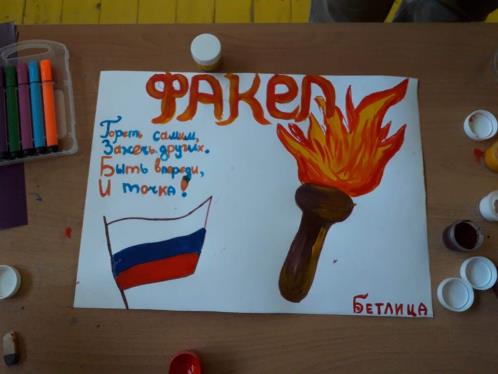 Соревнования по настольному теннису, шашкам, шахматам.
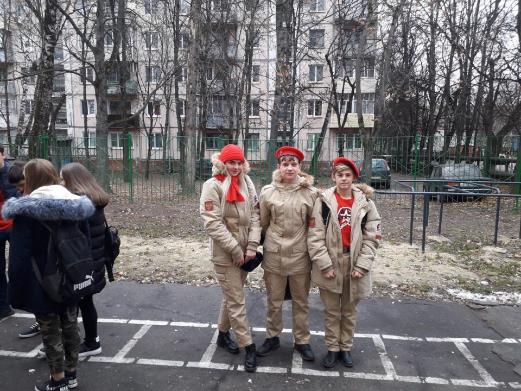 Спасибо за внимание.